Desafíos y oportunidades del financiamiento climático

Challenges and Opportunities of Climate Finance
Andréia Banhe
Andreia.Banhe@cdp.net
Página 1
Inundaciones en Perú: Marzo de 2017
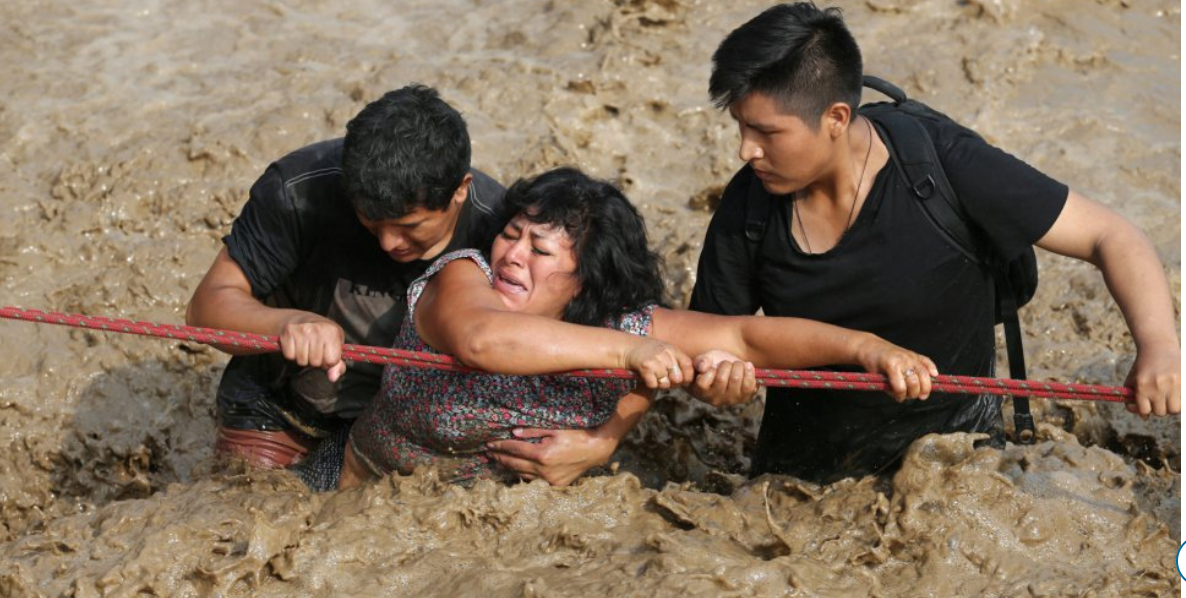 Huachipa (Perú), el 17 de marzo de 2017
75 muertos, 
263 heridos, 
20 desaparecidos, 
100.000 damnificados
630.000 afectados.
Página 2
Sequias en Bolivia: La Paz, El Alto, Cochabamba, Sucre, Oruro y Potosí
Afecta 177.000 familias
 173 municipios están en situación de emergencia. 
Estimase que son afectados 600.000 hectáreas de cultivos y casi 600.000 cabezas de ganado 
 Pérdidas agrícolas alcanzan ya los 125 millones de dólares.
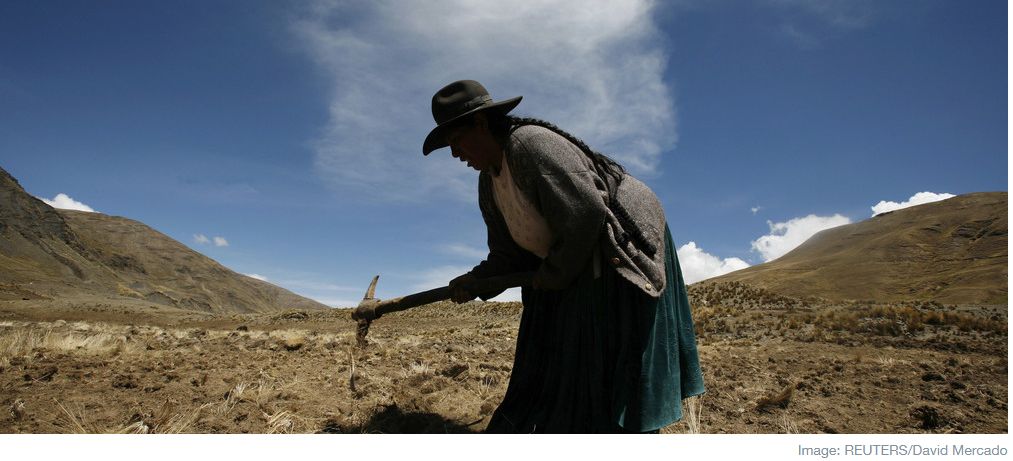 Página 3
¿Cómo trabaja CDP?
Quiénes reportan
Compañías
Gobiernos
Cambio climático
Ciudades, Estados & Regiones
Bosques
Cadena de suministro
Agua
Programas
CDP
Inversionistas
Compañías
Invitación a responder
Page 4
Objetivos del Desarrollo Sostenible de la ONU
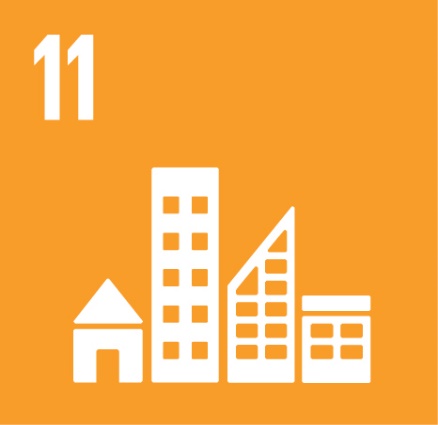 Objetivo 11: Ciudades y comunidades sostenibles

Conseguir que las ciudades y los asentamientos humanos sean inclusivos, seguros, resilientes y sostenibles
Calidad del aire
Espacios verdes
Planificación integrada
Construcción sostenible
Resiliencia climática
El Cuestionario del CDP Cities aborda  5 de las 10 metas para Ciudades
Page 5
Page 6
CDP Cities: Resultados Globales
573
533
Ciudades
Estados & Regiones
314
207
110
101
73
100
66
12
2012
2016
2014
2013
2017
2015
Página 6
Beneficios de CDP Cities
Planear los riesgos y oportunidades: poner en práctica estrategias, medir, gestionar e informar el impacto
Sin Costo: no hay ningún costo para los municipios 
Visibilidad internacional: informe global, elaboración de casos de estudios
Oportunidades de financiación de instituciones públicas y/o privadas: la cooperación entre las empresas y ciudades, así como atraer inversión del sector privado (matchmaker section)
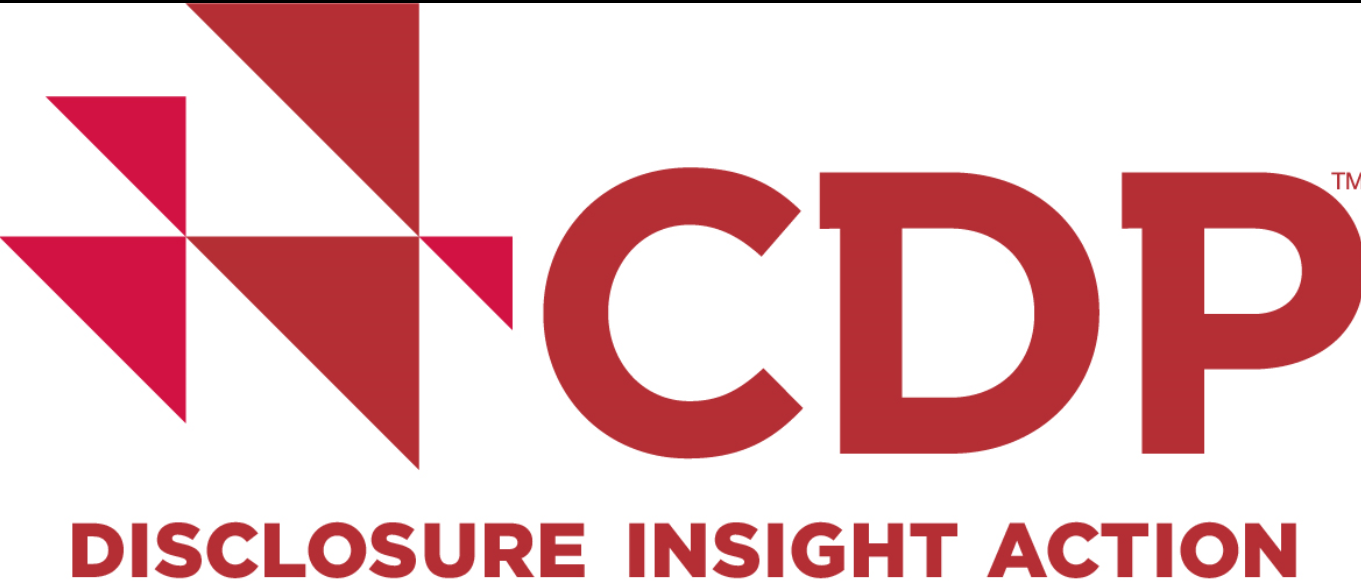 Page 7
Desafios y oportunidades del financiamento climático

Challenges and Opportunities of Climate Finance
Andréia Banhe
Andreia.Banhe@cdp.net
Página 8